Муниципальное казенное дошкольное 
образовательное  учреждение
 Аннинский детский сад № 7 общеразвивающего вида
«Правильное питание – здоровые дети».
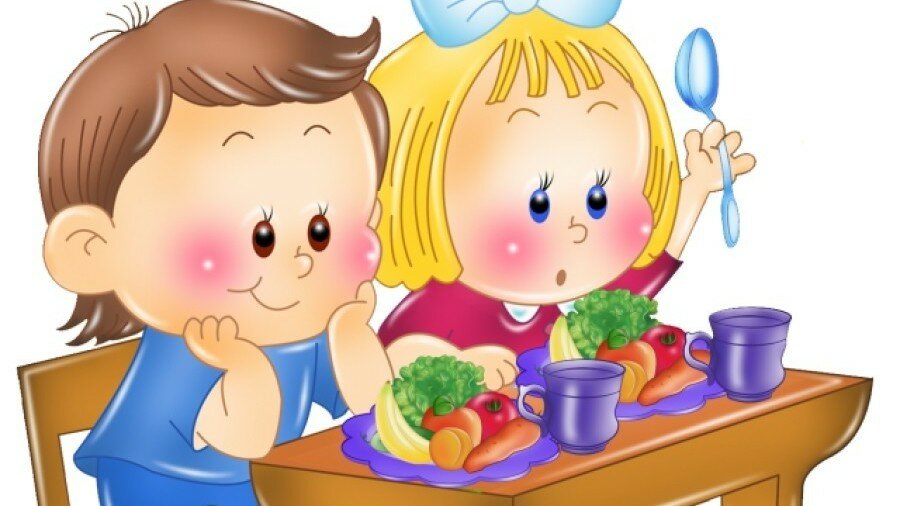 Подготовила:
  Кумицкая Елена Викторовна,
  воспитатель ВВК.
Анна 2021 год
Актуальность
Проблема здоровья дошкольника стоит под угрозой. И виной тому являются современные продукты питания, которые пагубно влияют на хрупкий организм ребёнка.
В детском  возрасте уровень здоровья ребенка во многом определяется качеством питания. В настоящее время возросла актуальность здорового образа жизни.  Особое внимание стало уделяться правильному питанию, ведь именно оно одна из главных составляющих здорового образа жизни. 
Первые детские годы – то самое время, когда у ребенка вырабатываются базовые предпочтения в еде, создается основа для его гармоничного развития.  
Правильное организовать питание детей дошкольного возраста – это одна из главных задач детского сада и родителей.
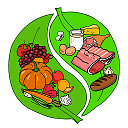 Питание ребенка дошкольного возраста должно быть:
полноценным;
разнообразным;
доброкачественным;
достаточной по объему и калорийности, вызывать чувство сытости.
Цель:
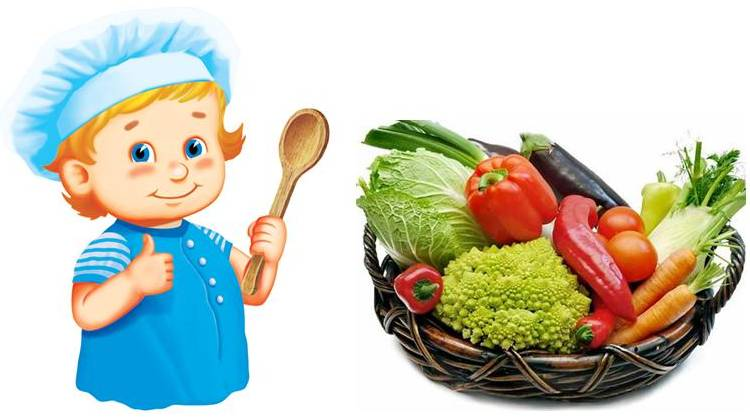 Формирование у детей целостного отношения к собственному здоровью, освоению навыков правильного питания, как составной части здорового образа.
Задачи:
Помочь понять, что здоровье зависит от правильного питания;
Сформировать знания о том, какие продукты полезные, а какие вредные для здоровья, подвести к пониманию, что не все вкусное полезно.;
Дать знания о безопасном питании, то есть сформировать осторожное отношение к несвежим и незнакомым продуктам;
Закрепить навыки санитарно-гигиенических правил при употреблении пищи;
Развивать у детей творческие способности, их интересы, познавательную деятельность;
 Воспитывать у детей осознанное отношение к своему питанию;
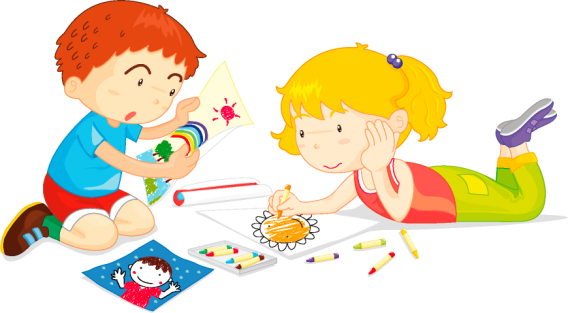 РАБОТА С ДЕТЬМИ
Дидактические игры
Экскурсии
Беседы
Организованная образовательная область
Сюжетно – ролевые игры
Информационно-коммуникативные технологии
Трудовая деятельность
Самостоятельная деятельность детей
РАБОТА С РОДИТЕЛЯМИ
Наглядная

Папки-передвижки;
Информационные стенды;
Памятки;
Творческие объявления.
Коллективная

Родительские собрания:
Консультации;
Круглый стол.
Индивидуальная

Беседы;
Анкетирование.
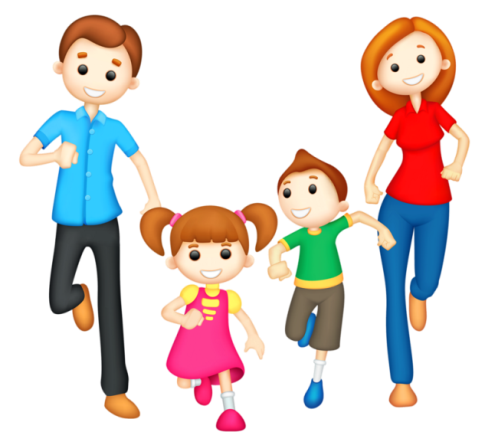 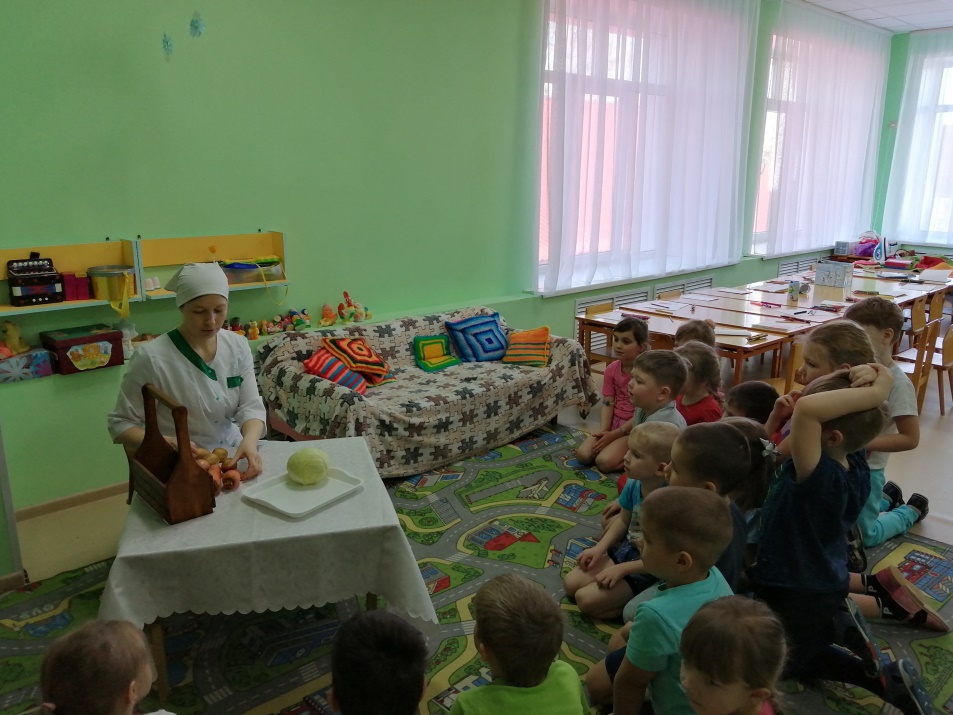 Повар Надежда  Николаевна
рассказала  о своей профессии, о том,  какие вкусные и полезные блюда готовит для детей в детском саду
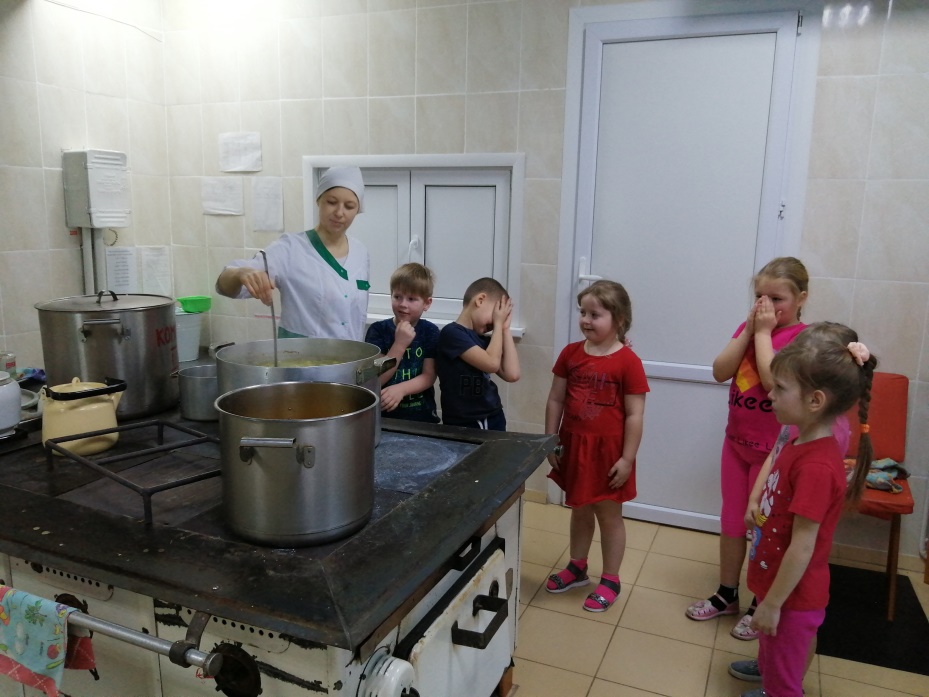 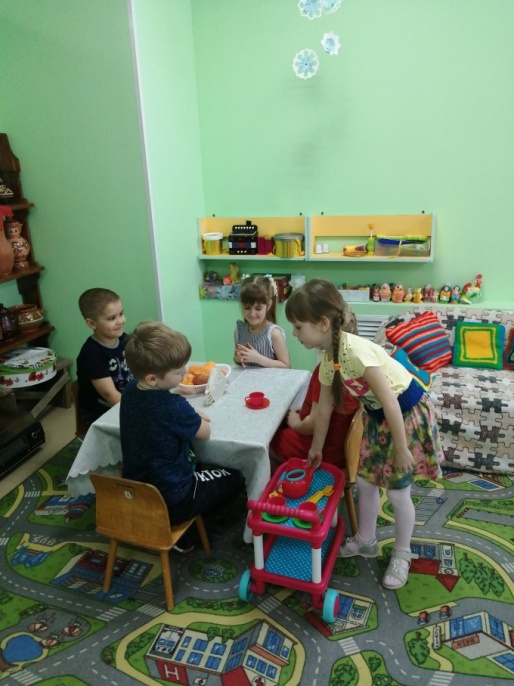 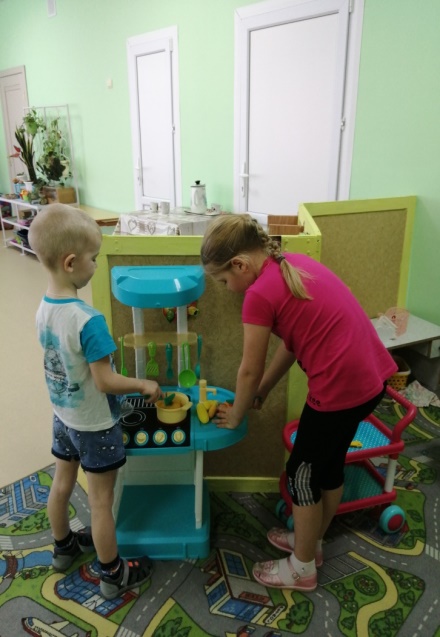 Сюжетно – ролевые игры
«Кафе»
«Поворята»
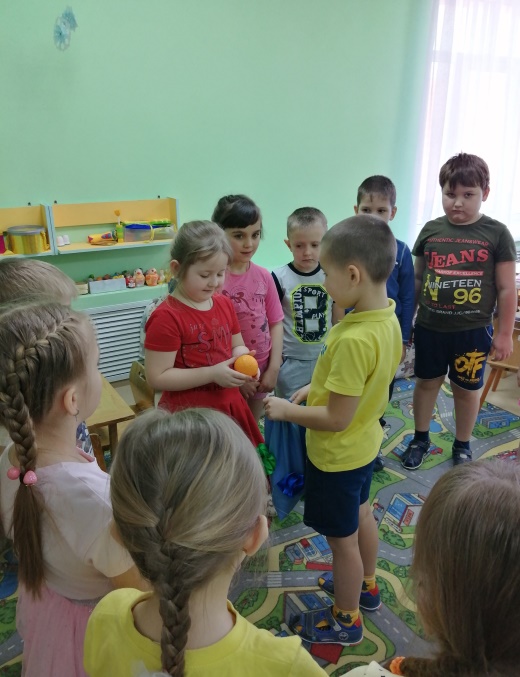 Дидактические игры
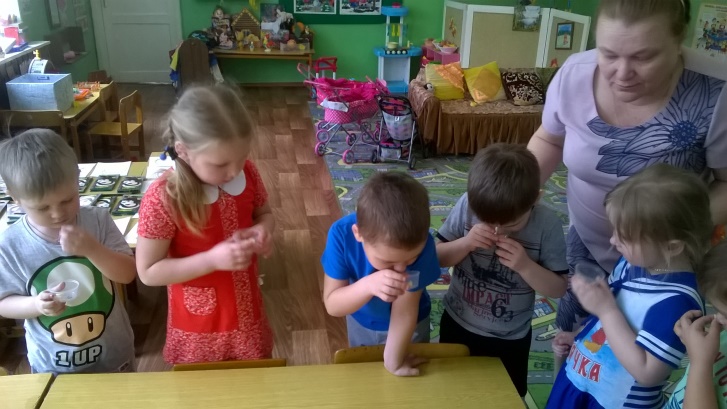 «Чудесный мешочек»
«Угадай 
по запаху»
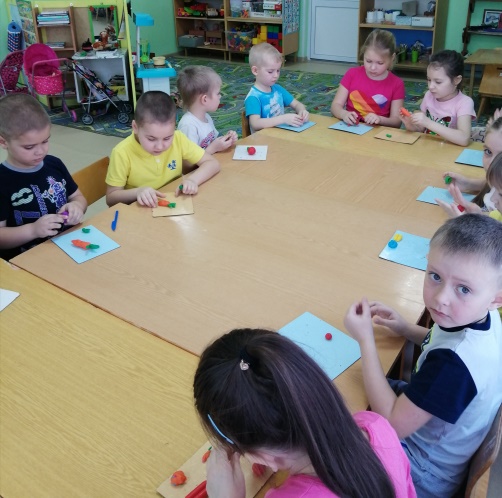 ОРГАНИЗОВАННАЯ ОБРАЗОВАТЕЛЬНАЯ ДЕЯТЕЛЬНОСТЬ С ДЕТЬМИ
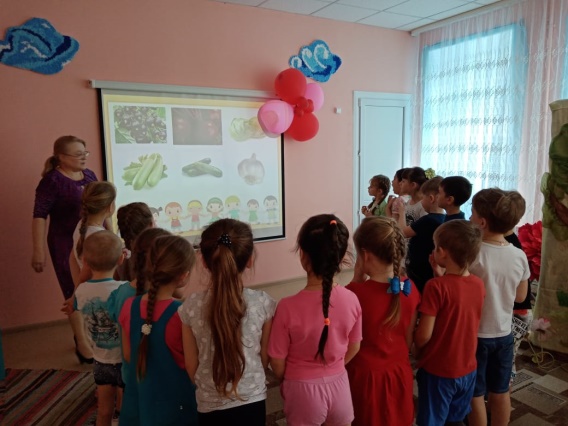 «Поговорим о правильном питании»
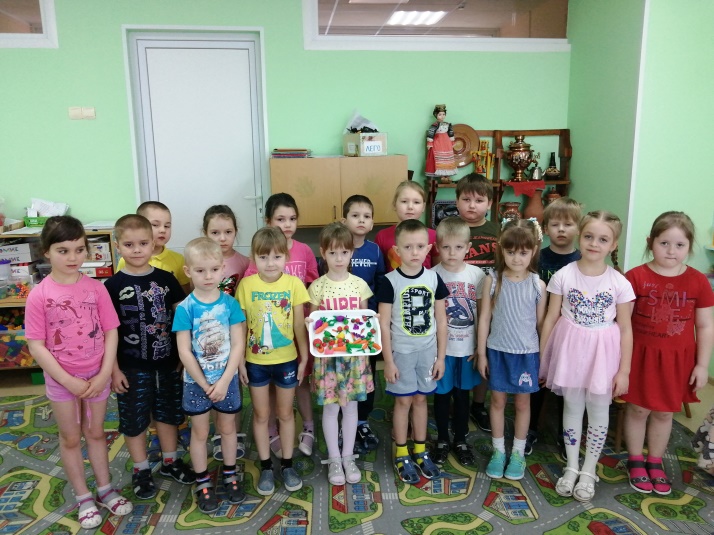 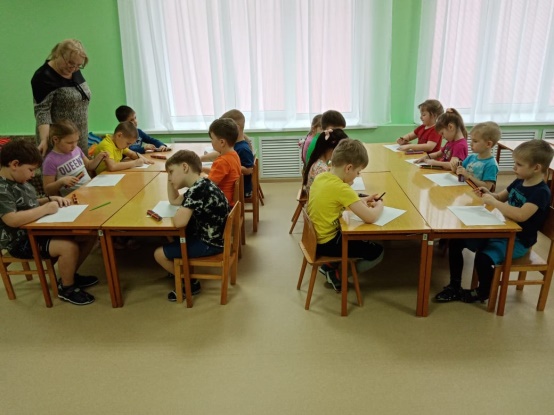 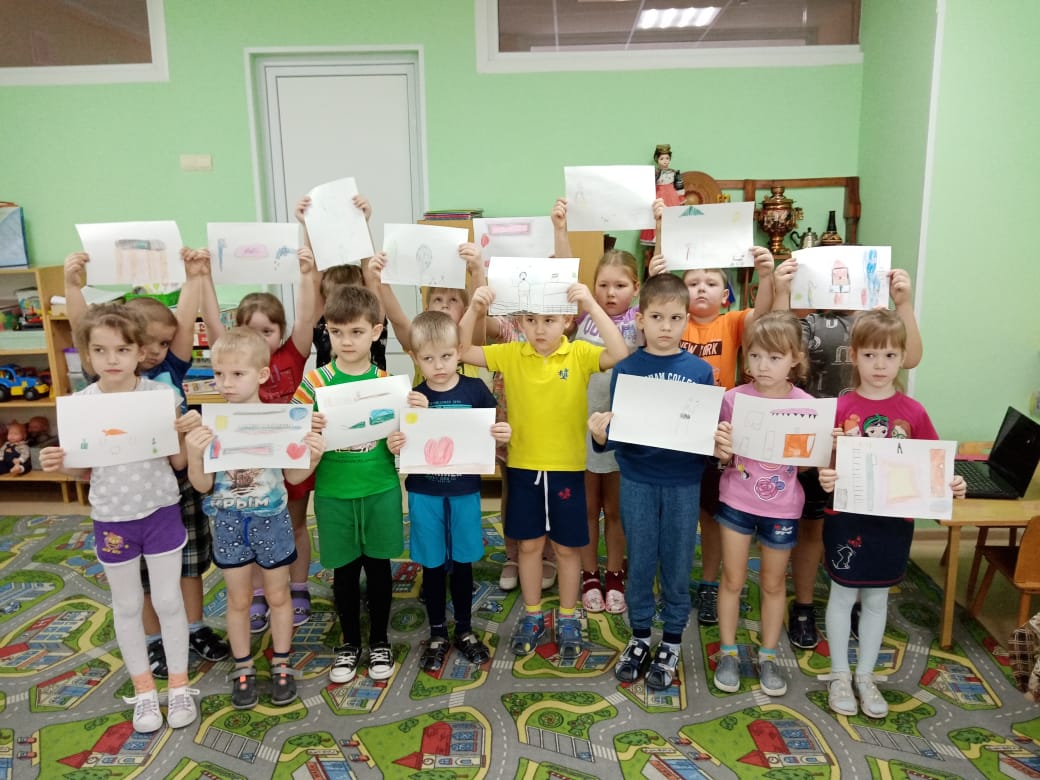 «Овощи и фрукты вот полезные продукты»
ИСПОЛЬЗОВАНИЕ ИКТ 
В РАБОТЕ С ДЕТЬМИ
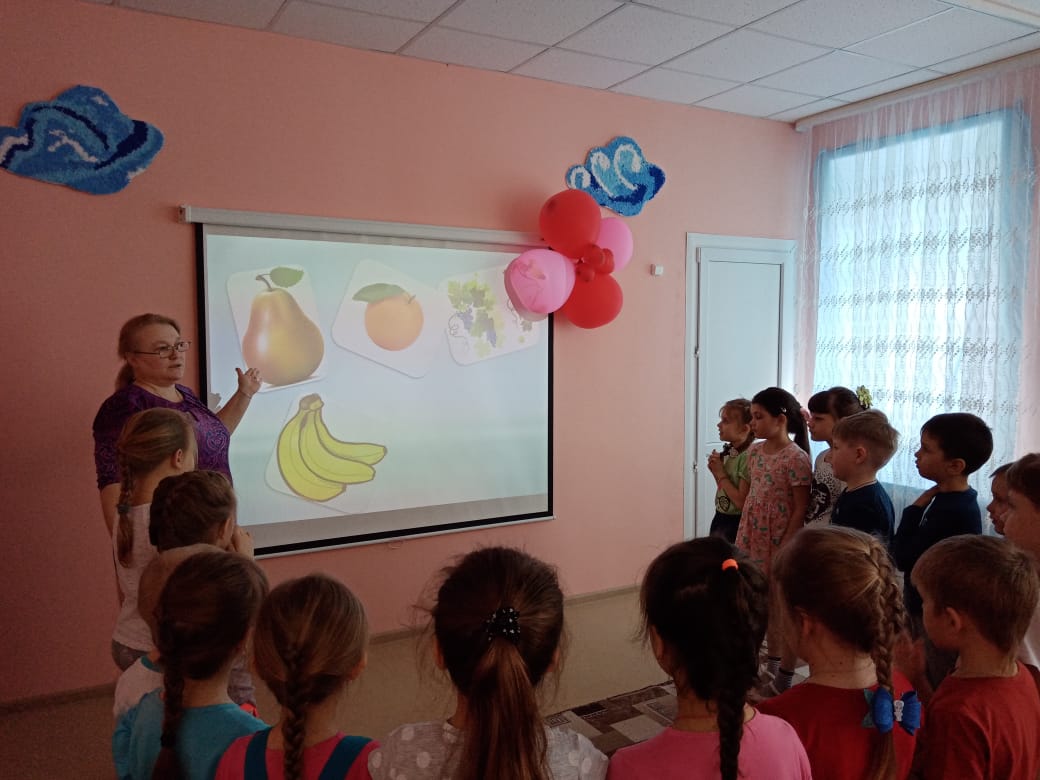 Просмотр фильма «Азбука здоровья
Игра «Что лишнее»
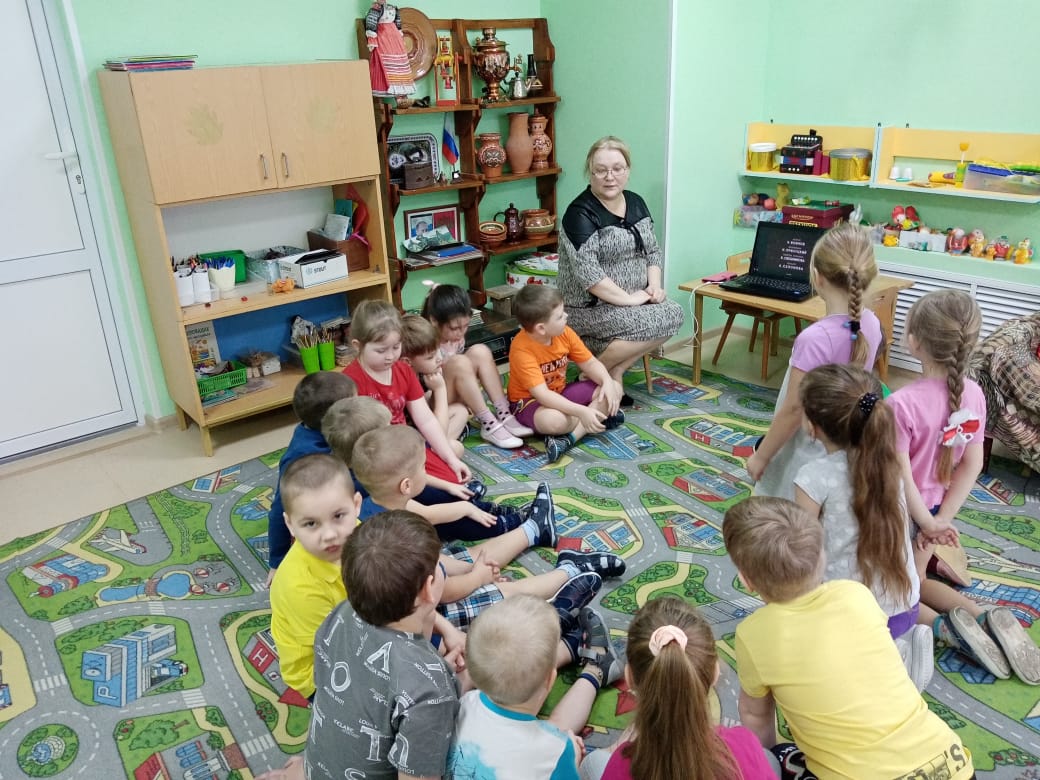 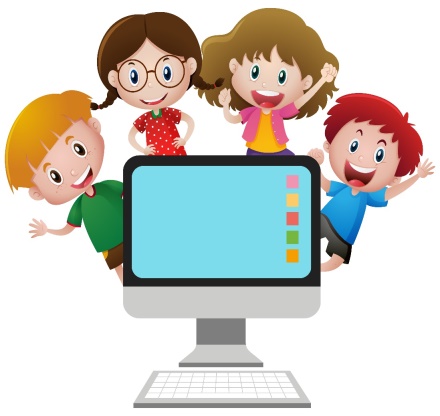 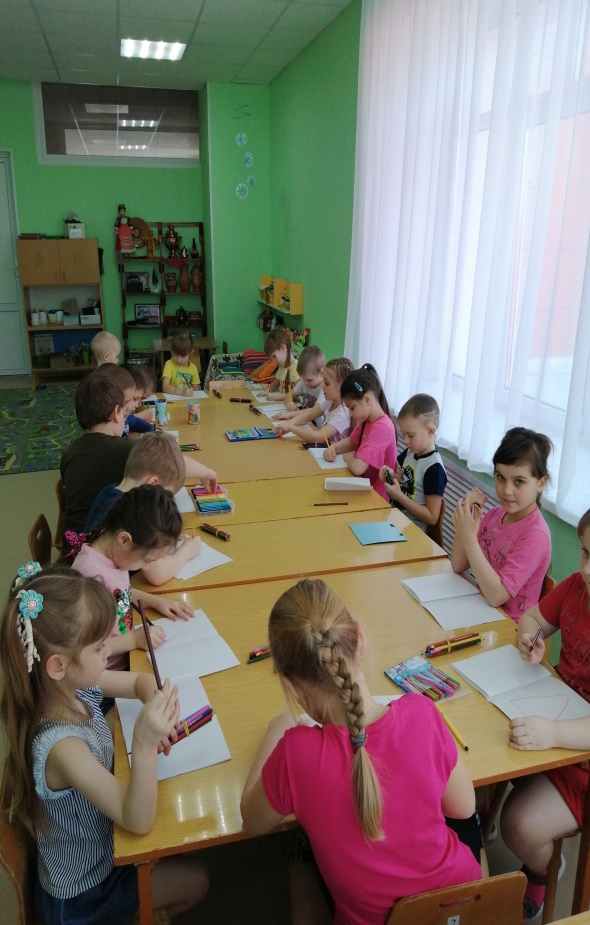 Изготовление  книжек – малышек
 « Вредные продукты»
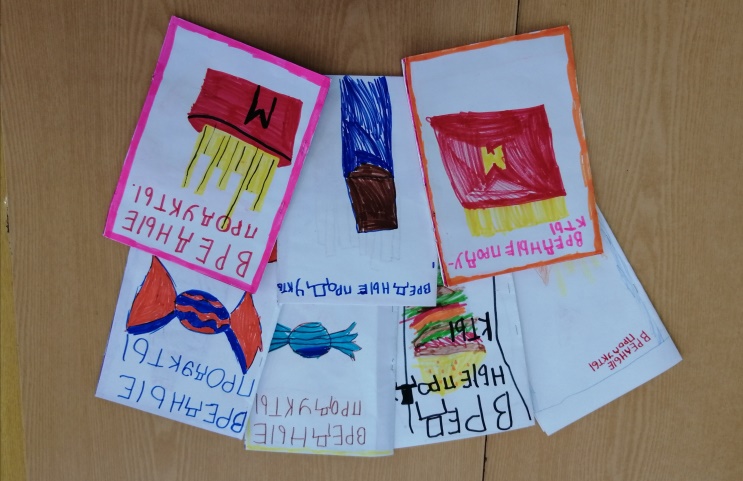 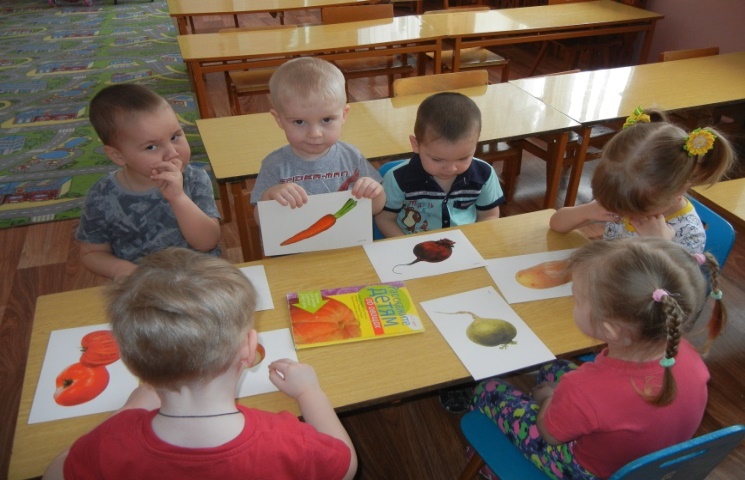 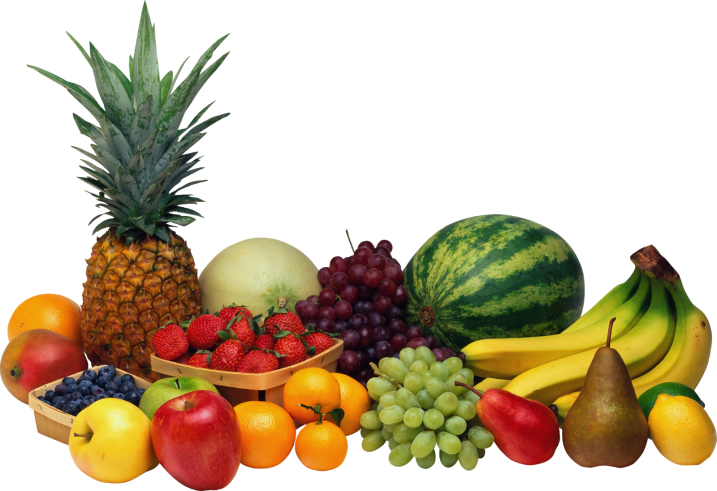 Рассматривание картин  «Овощи и фрукты»
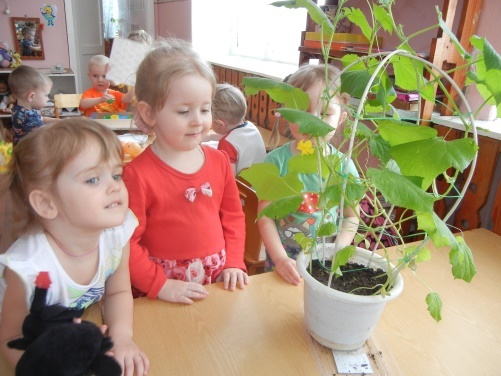 Наши детки -молодцы! -
Посадили огурцы. 
Что бы дело шло на лад,
Посадили и салат.
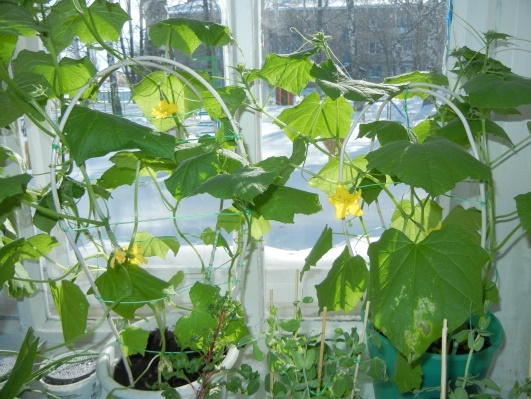 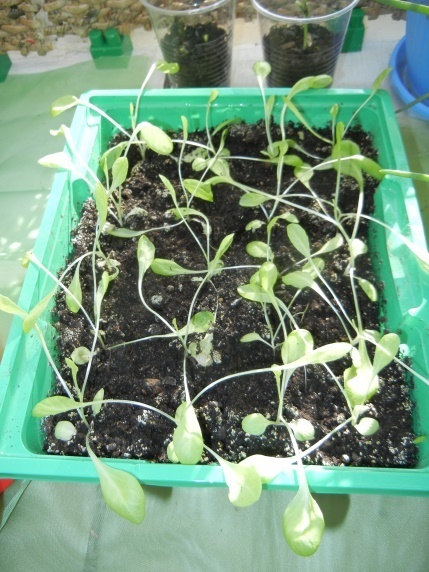 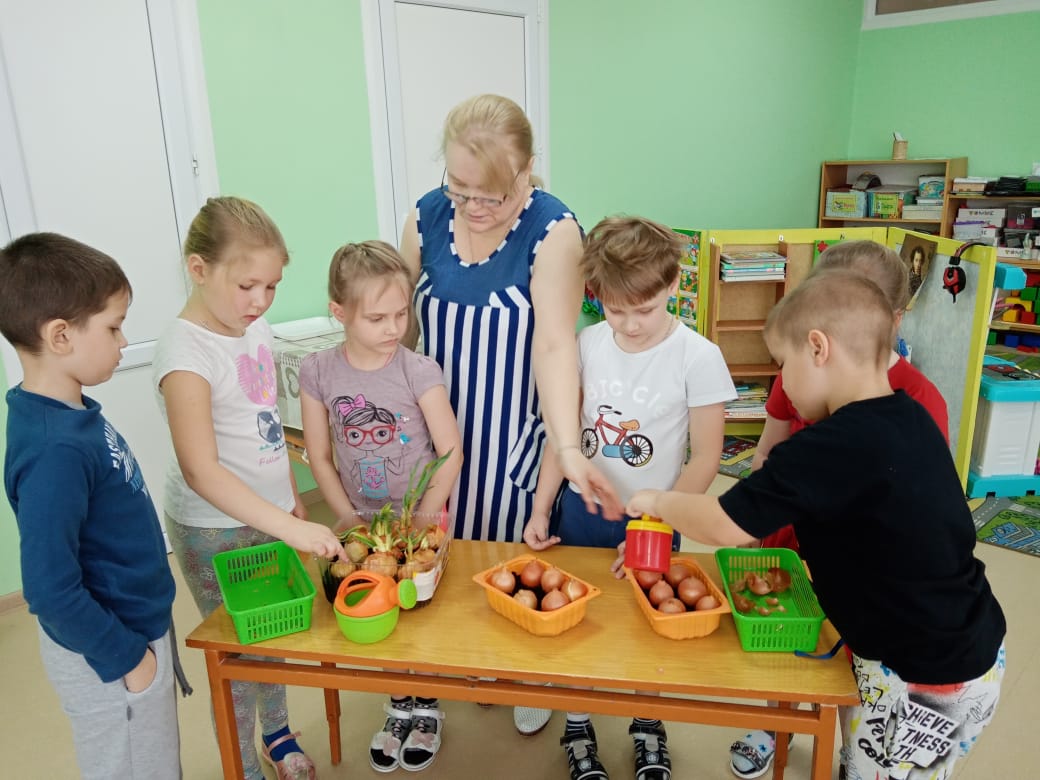 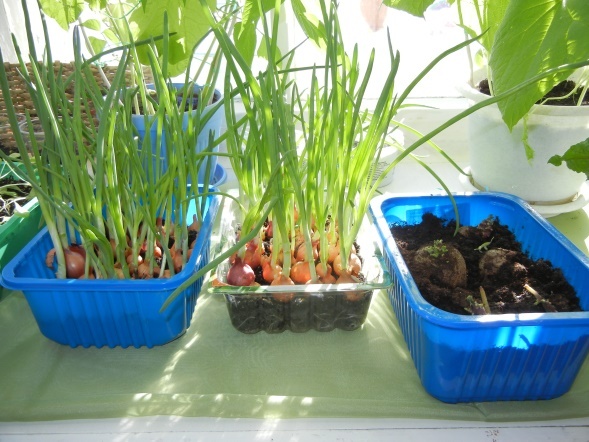 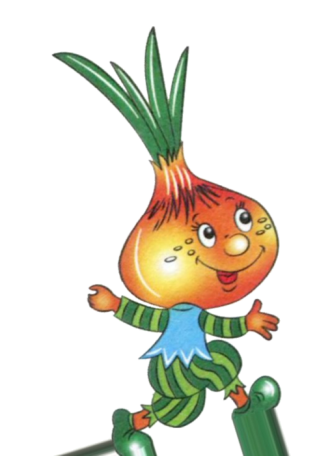 Посадка лука на витамины детям
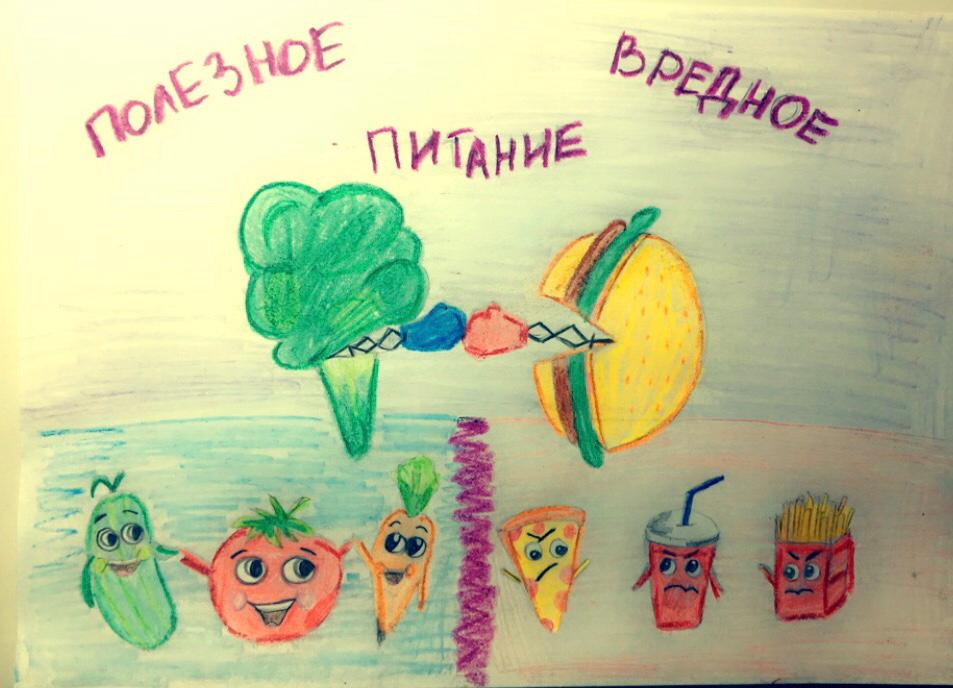 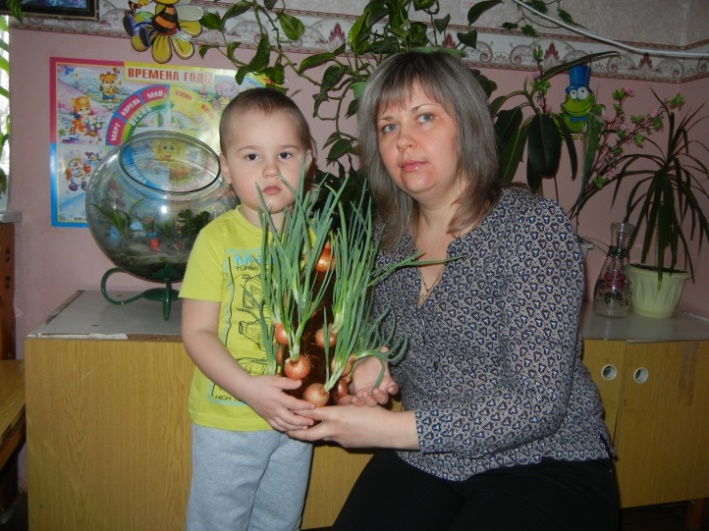 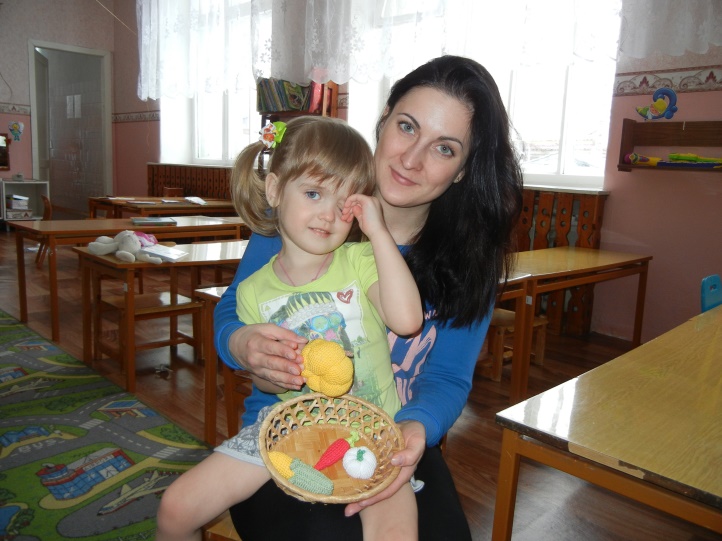 Совместная работа 
ребенка и родителя
«Луковое дерево»
«Вязанные овощи»
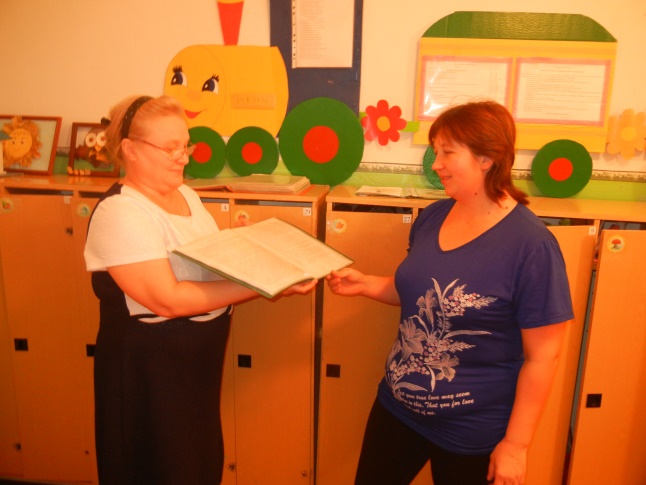 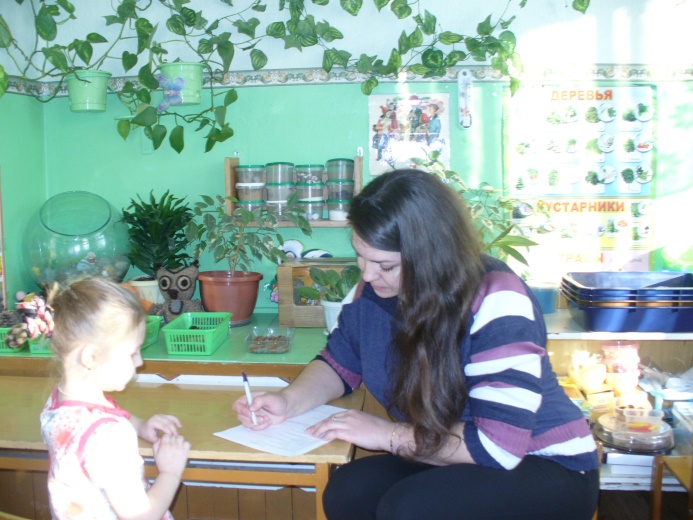 Консультация для родителей
«Правильное питание дошкольников»
Анкетирование 
«Питание детей в ДОУ»
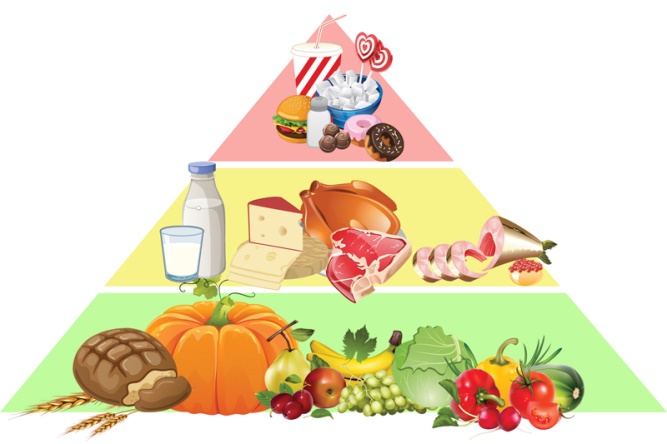 СПАСИБО ЗА ВНИМАНИЕ!
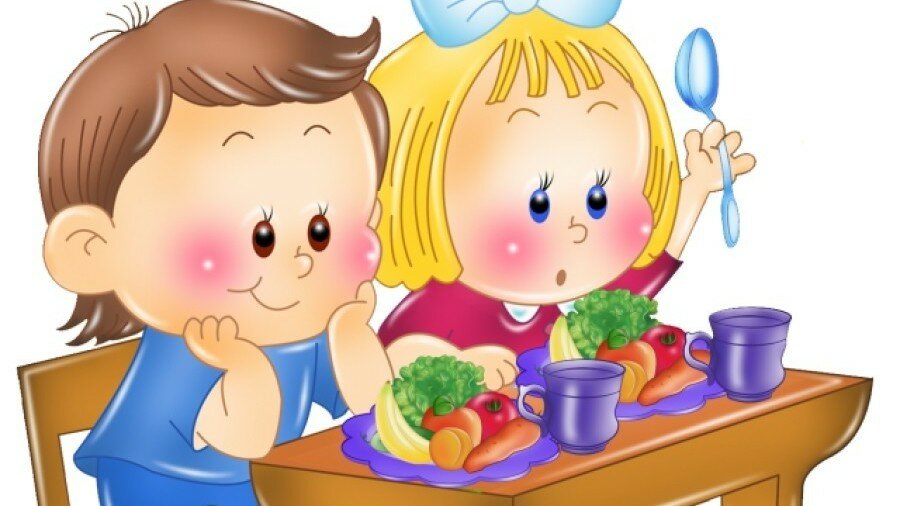